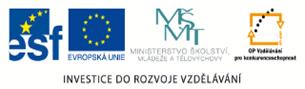 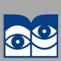 Autorem materiálu a všech jeho částí, není-li uvedeno jinak, je Zuzana Koděrová.      
Dostupné z Metodického portálu www.rvp.cz, ISSN: 1802-4785. Provozuje Národní ústav pro vzdělávání,       školské poradenské zařízení a zařízení pro další vzdělávání pedagogických pracovníků (NÚV).“
©c.zuk
Písmo
©c.zuk
Písmo v propagačním
           prostředku 1
©c.zuk
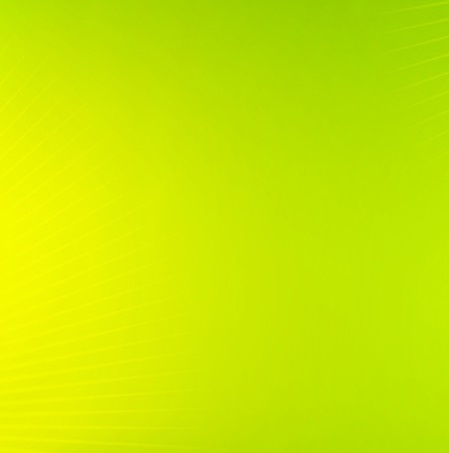 Základní propagační prostředky
Plakáty (nejvýraznější propagační prostředek)
Letáky (nejpoužívanější propagační prostředek)
Prospekty (nákladnější na výrobu a zpracování)
Brožury (více stran, nabízí značku, zboží…)
Katalogy, ceníky (prezentuje skvěle firmu, přehlednost nabídky 
        i ceny)
Inzeráty (stručné texty s nabídkou)
Vizitky (drobný propagační prostředek)                                       
Propagační články (součást odborných časopisů)
Filmy (velmi dobře  barevný působící prostředek)
Reklama v televizi (velmi účinný propagační prostředek) Světelná reklama (velmi dobře funguje v prostoru)
Vysílání v rozhlase (propagační) – informuje i poučuje 
www stránky, internetový obchod, e-shop (funguje
      24 hod., informuje, prodává po celém světě)
©c.zuk
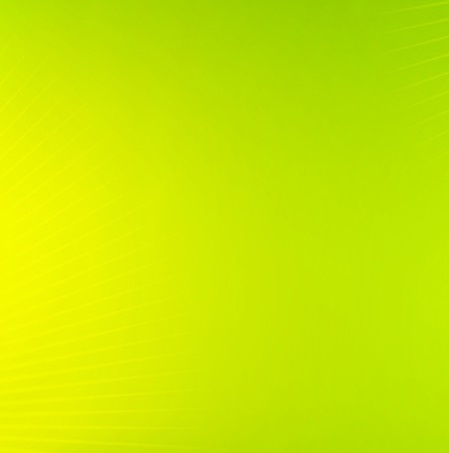 Plakát
hlavní text stručný, jasný a výstižný k tématu plakátu
barva textu v kontrastu s barvou
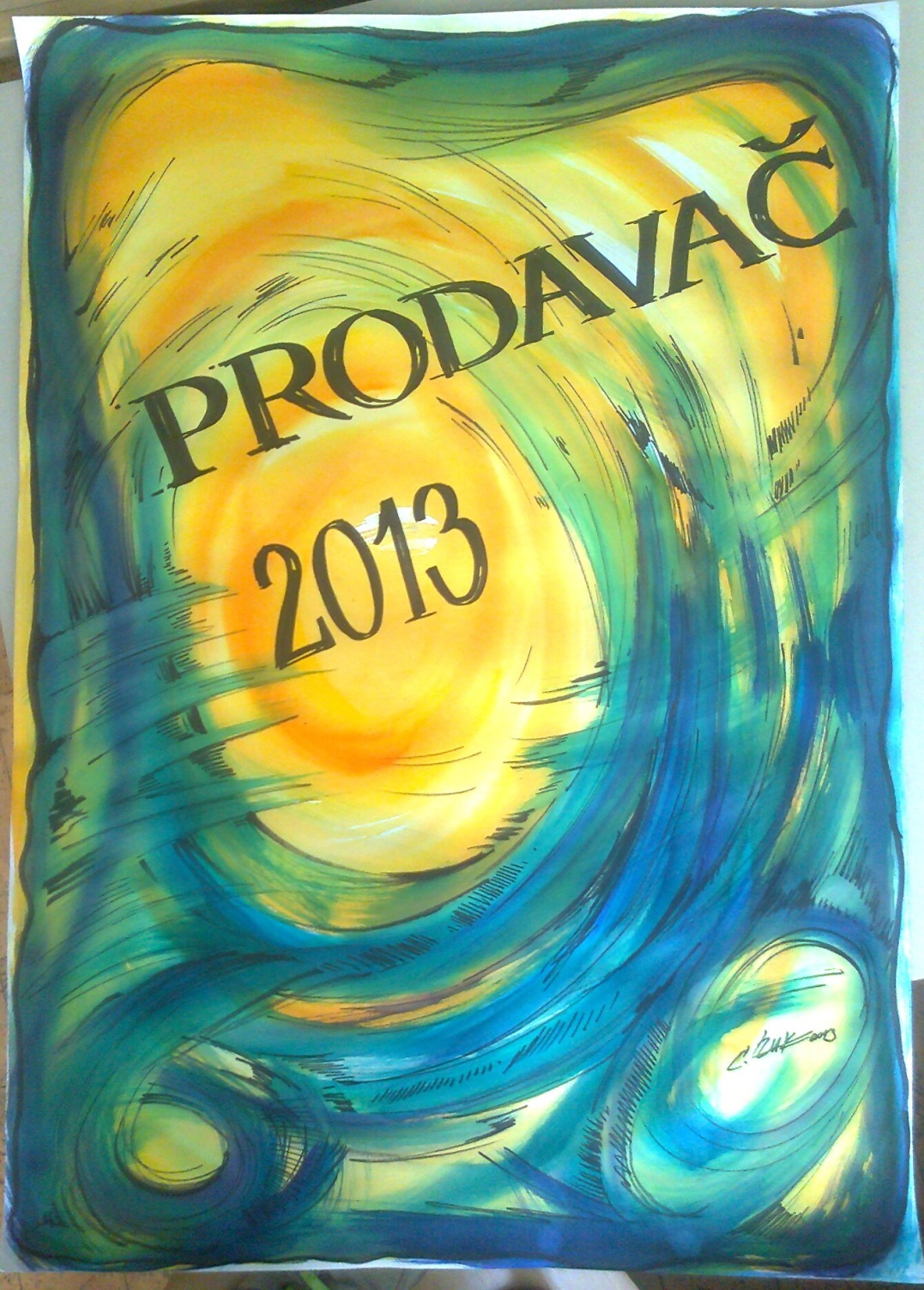 pozadí, písmo textu výrazné
dobře čitelné
esteticky laděné ke všem prvkům 
      v plakátu
formát A3, A2 a více
1. Plakát ručně zpracovaný
©c.zuk
2. Plakát zpracovaný programy PC
Archiv autora
©c.zuk
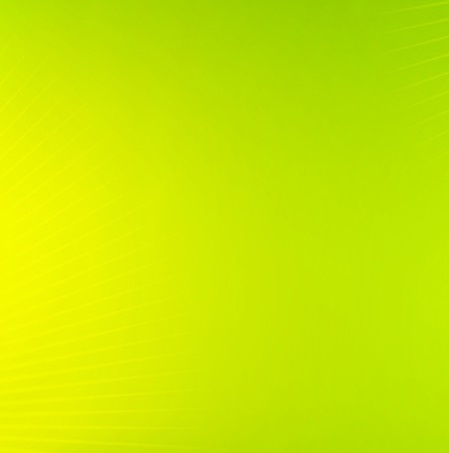 1. Plakát ručně zpracovaný
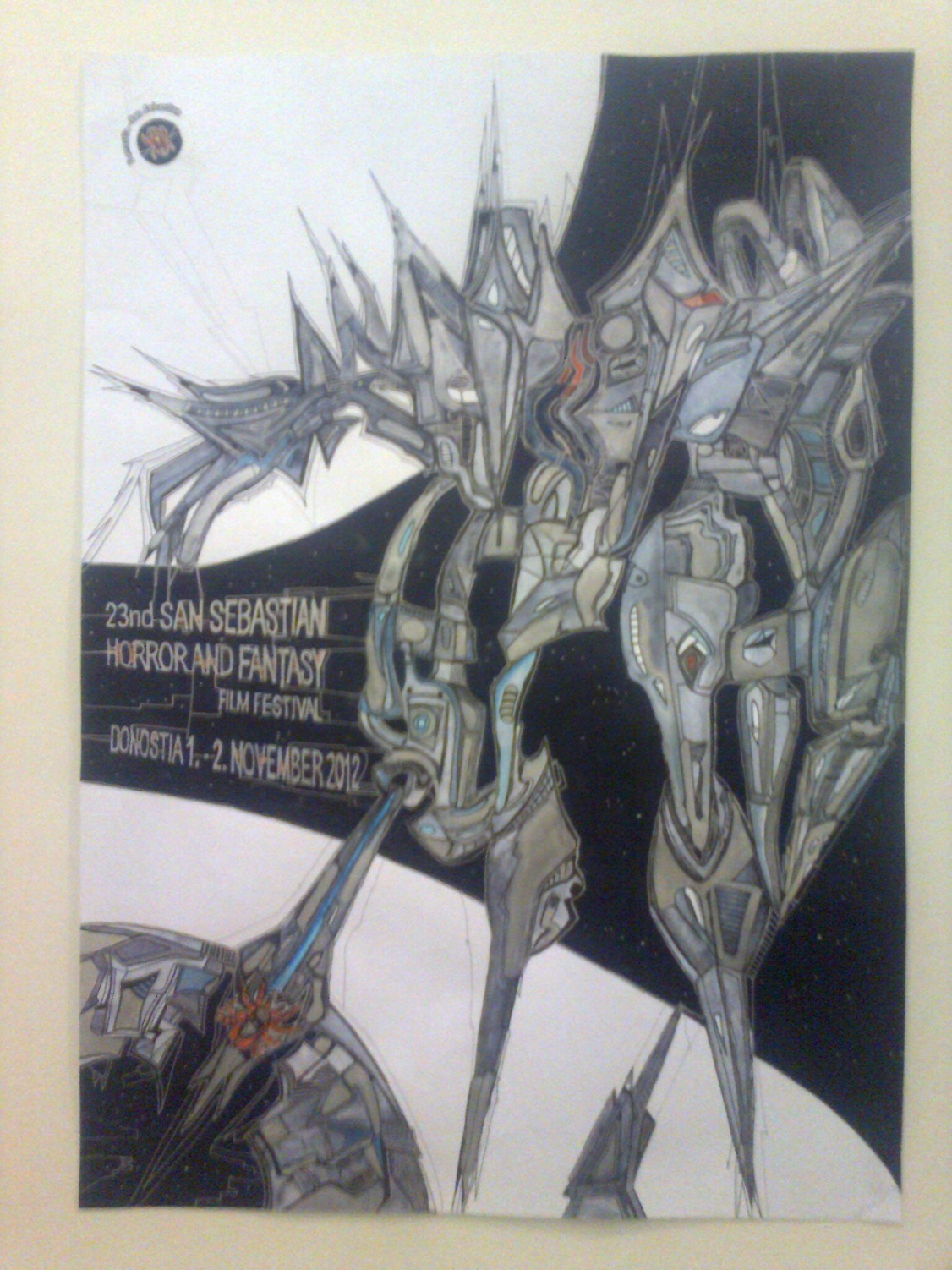 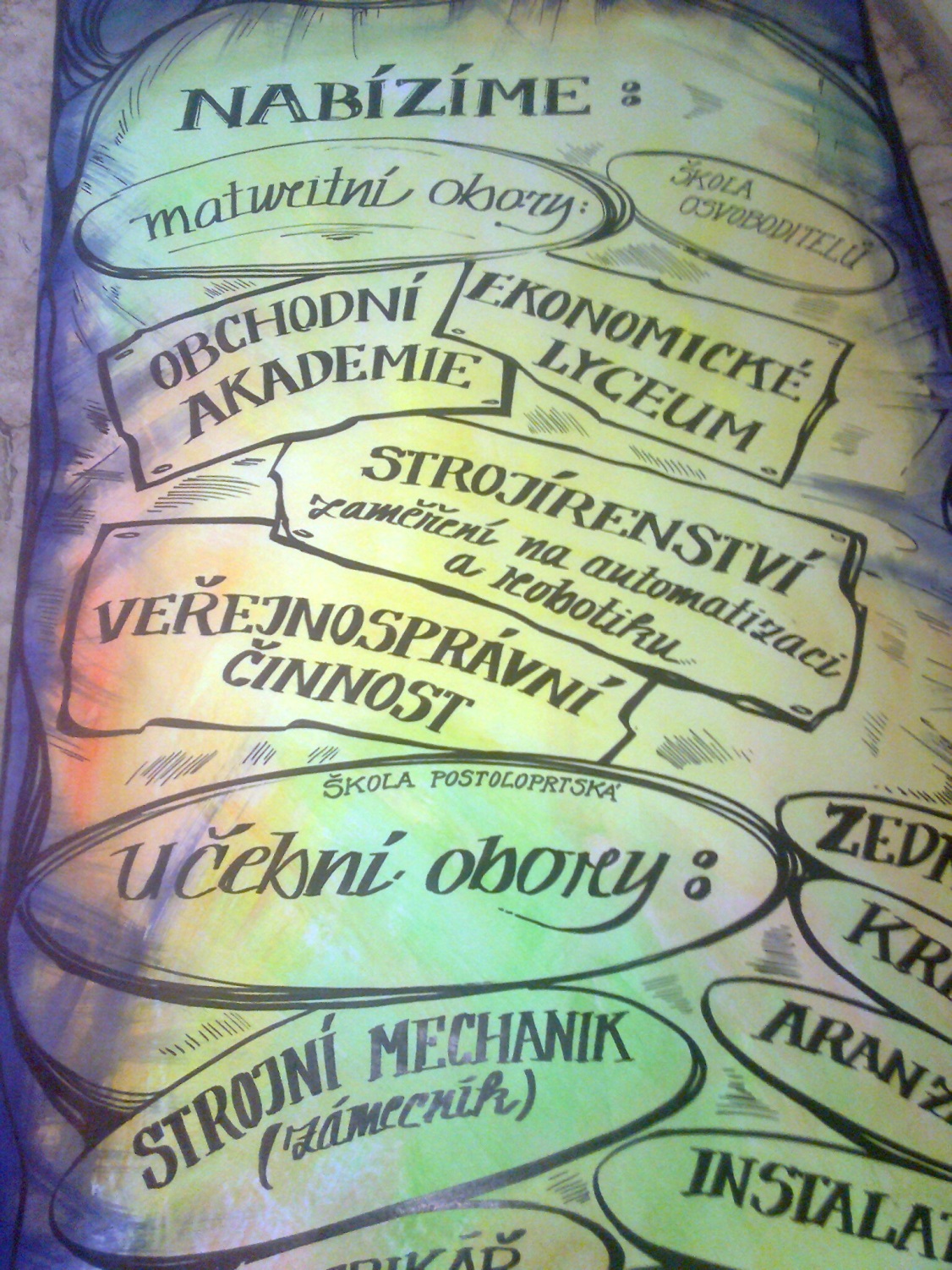 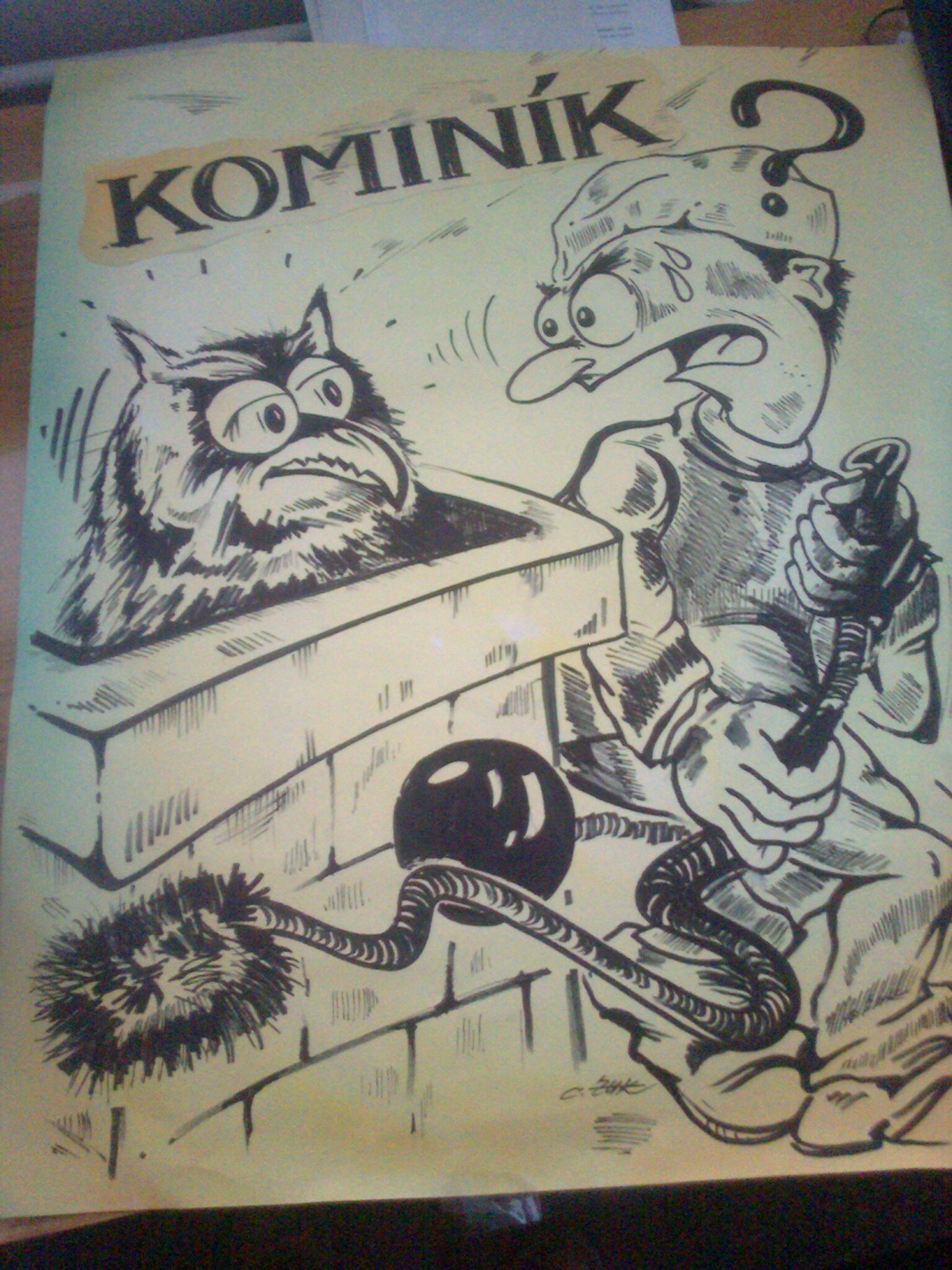 Archiv autora
Archiv autora
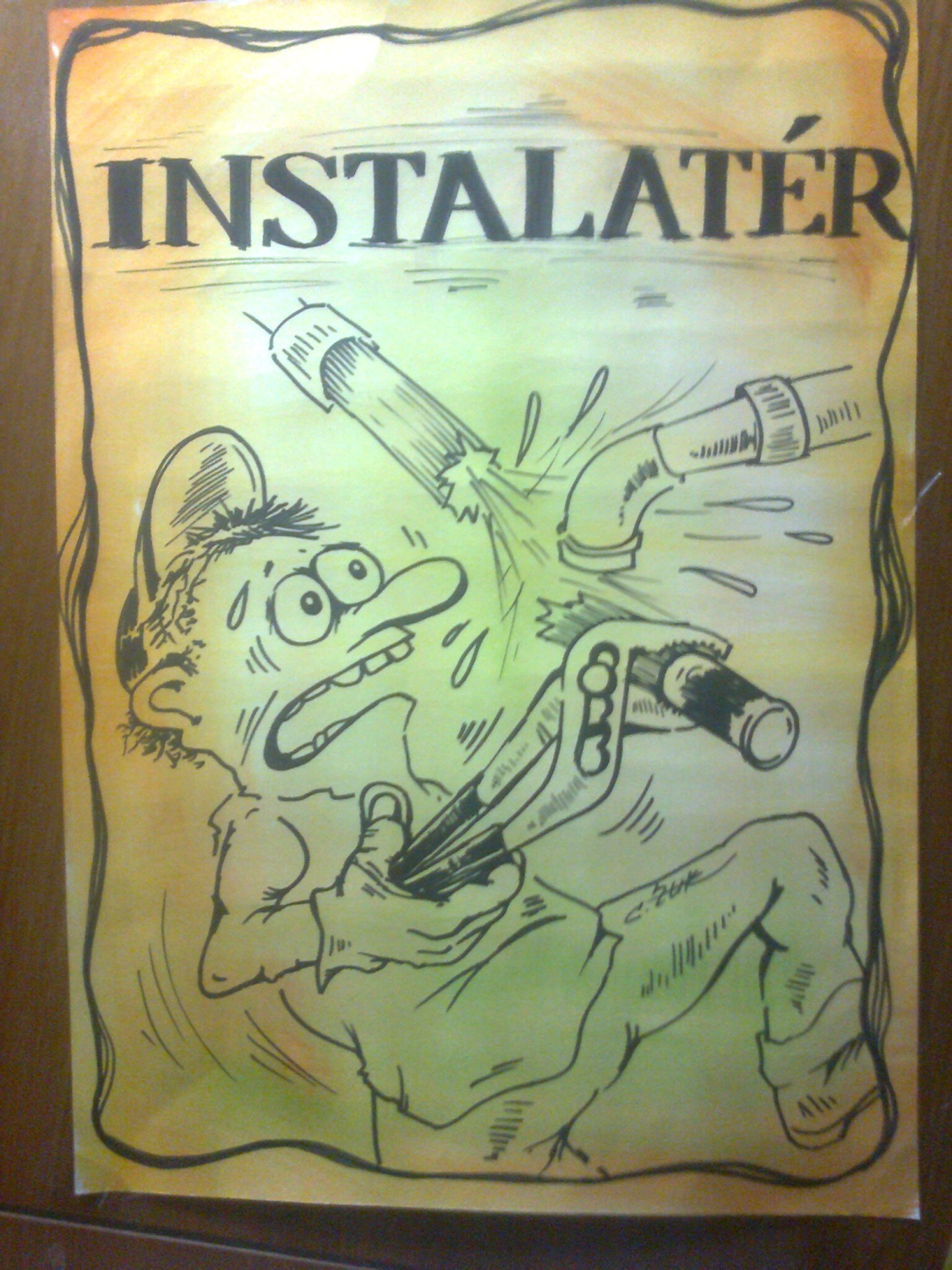 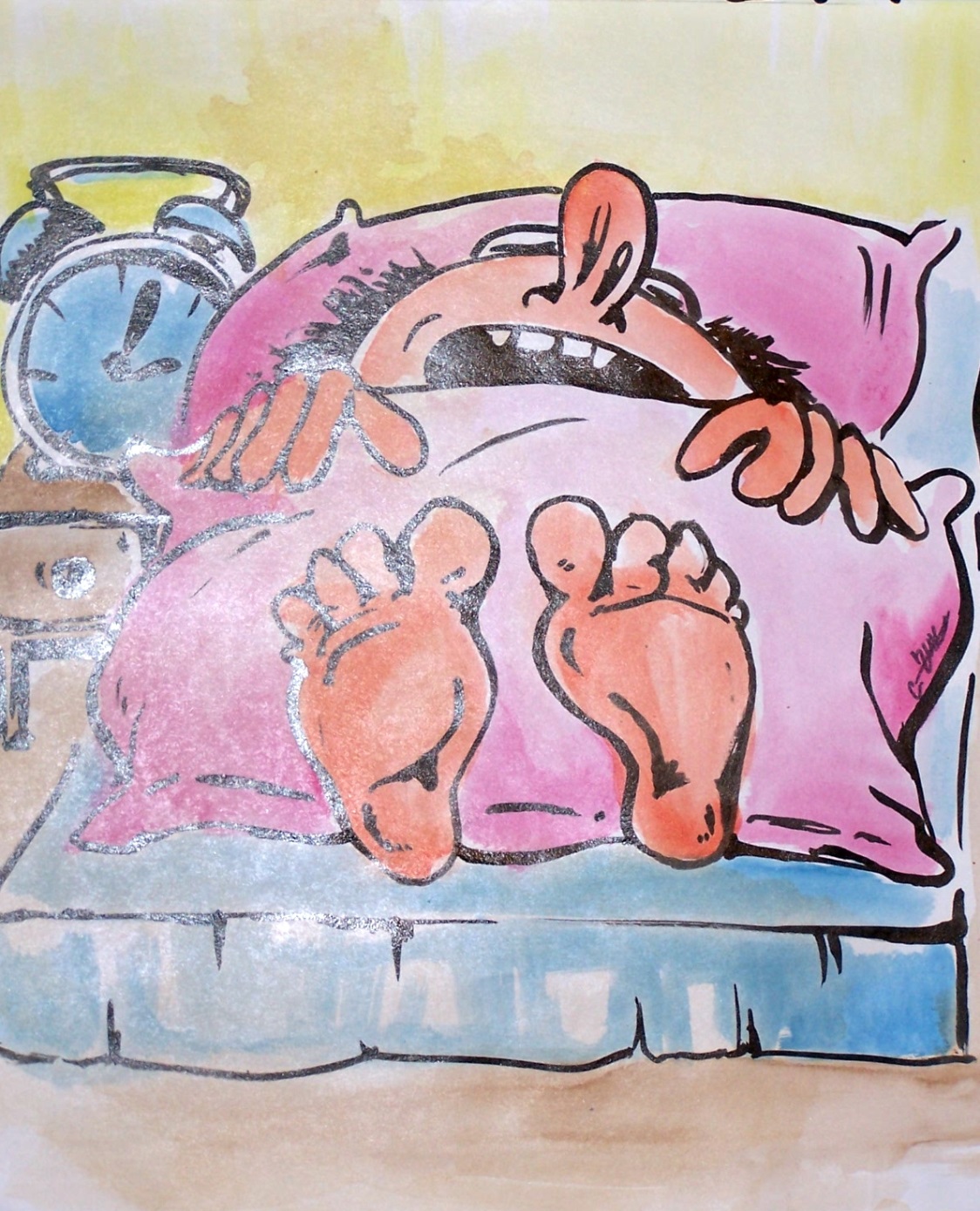 Archiv autora
Archiv autora
©c.zuk
©c.zuk
Využívá různé dobové   
      výtvarné techniky
Tvar i barva písma závisí 
      na vkusu autora
Výběr druhu písma koresponduje 
      s myšlenkou plakátu
Texty vždy esteticky laděné 
      ke všem prvkům v plakátu
©c.zuk
©c.zuk
Archiv autora
©c.zuk
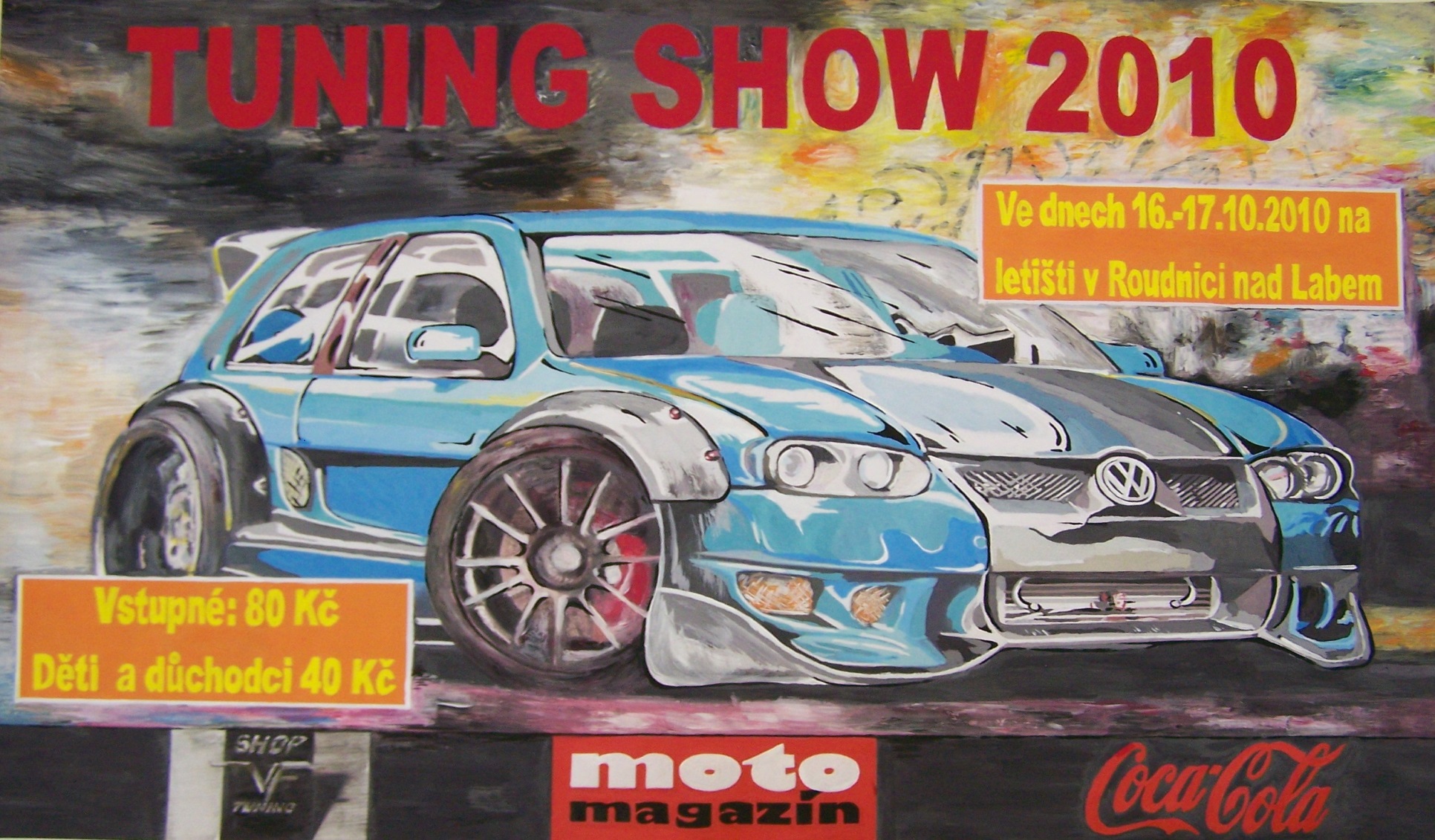 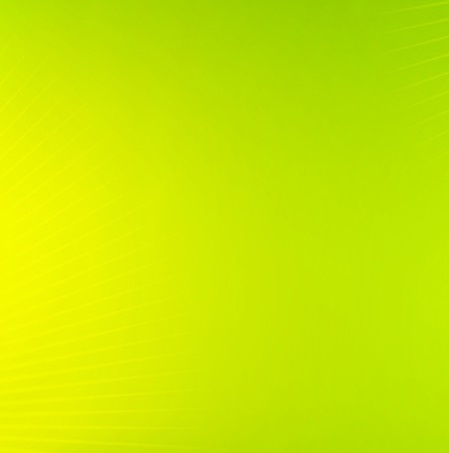 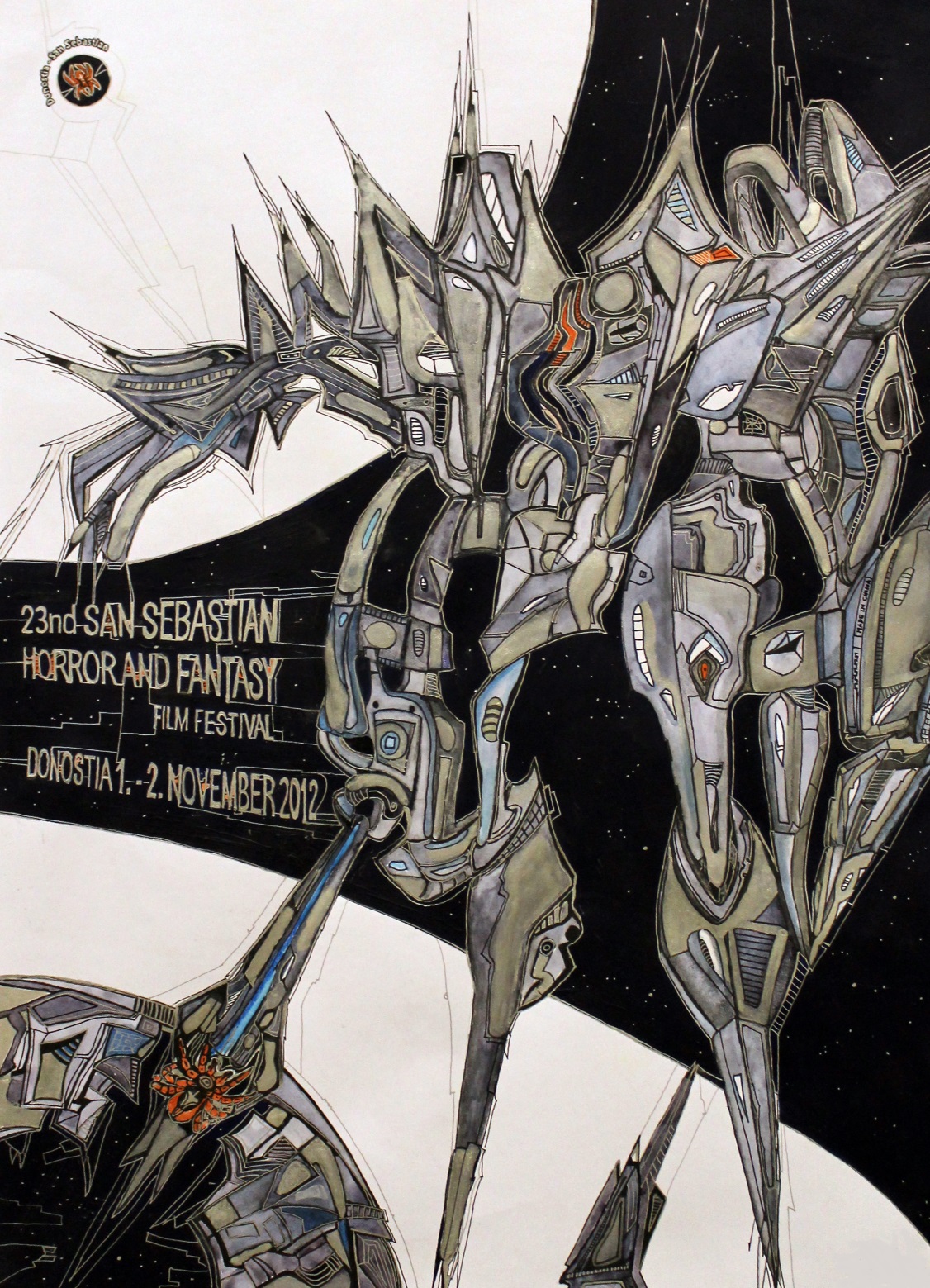 Plakát obsahuje:
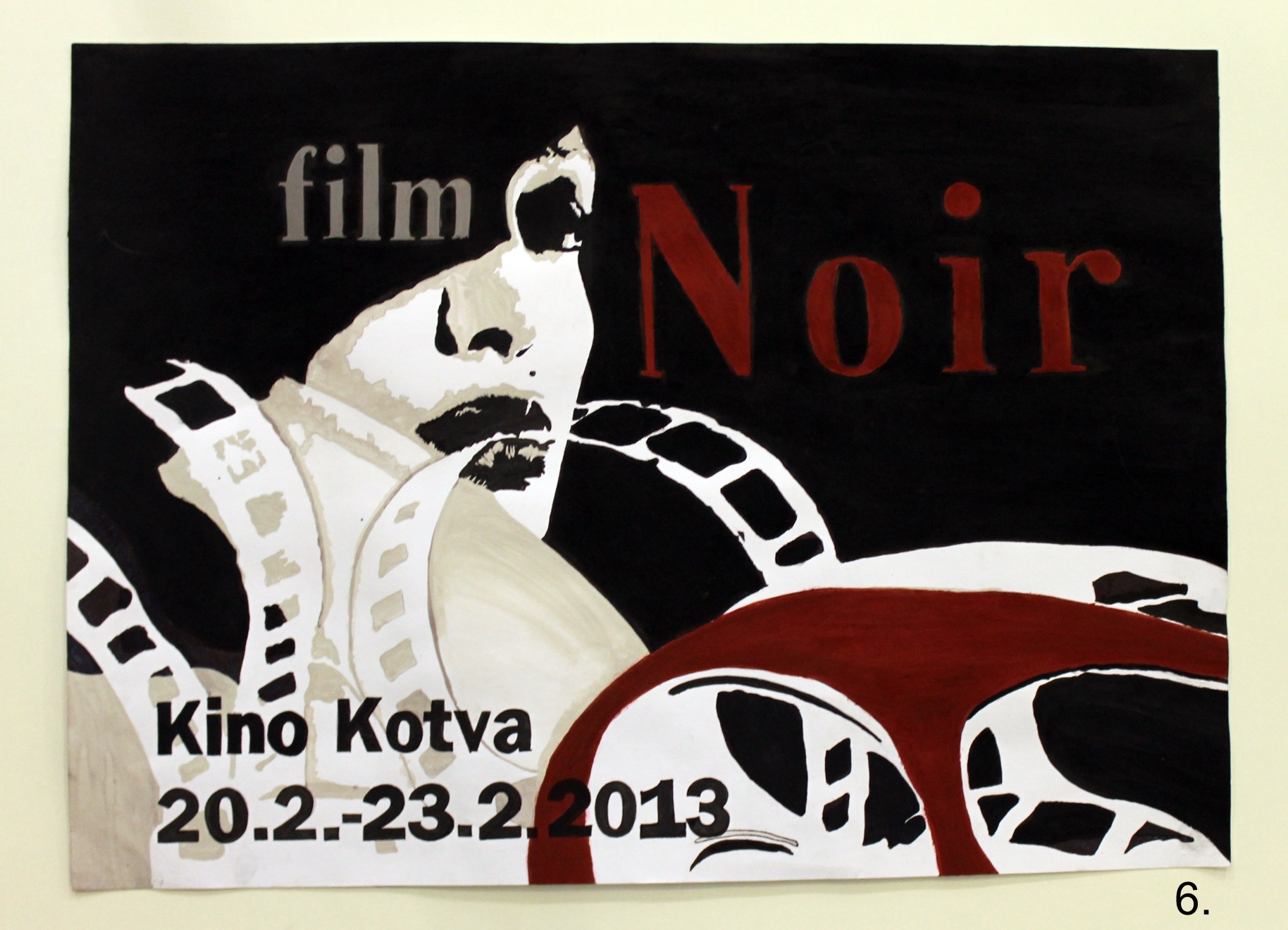 Text hlavní
Text vedlejší
Písmo se přizpůsobuje vždy obsahu
Archiv autora
©c.zuk
Písmo rozlišené velikostí písmen, barvou
Archiv autora
Gramaticky čistý text
Zde chyby textu i měny
Text se podřizuje autorovi
Archiv autora
©c.zuk
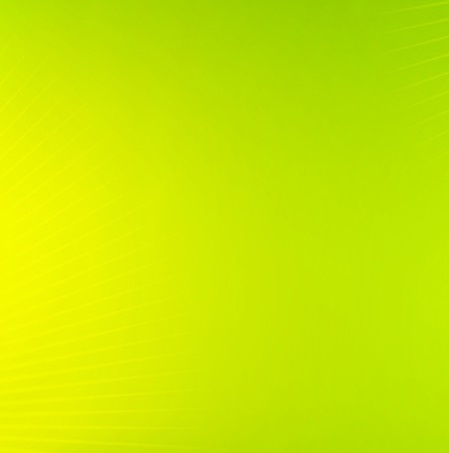 2. Plakát zpracovaný na PC
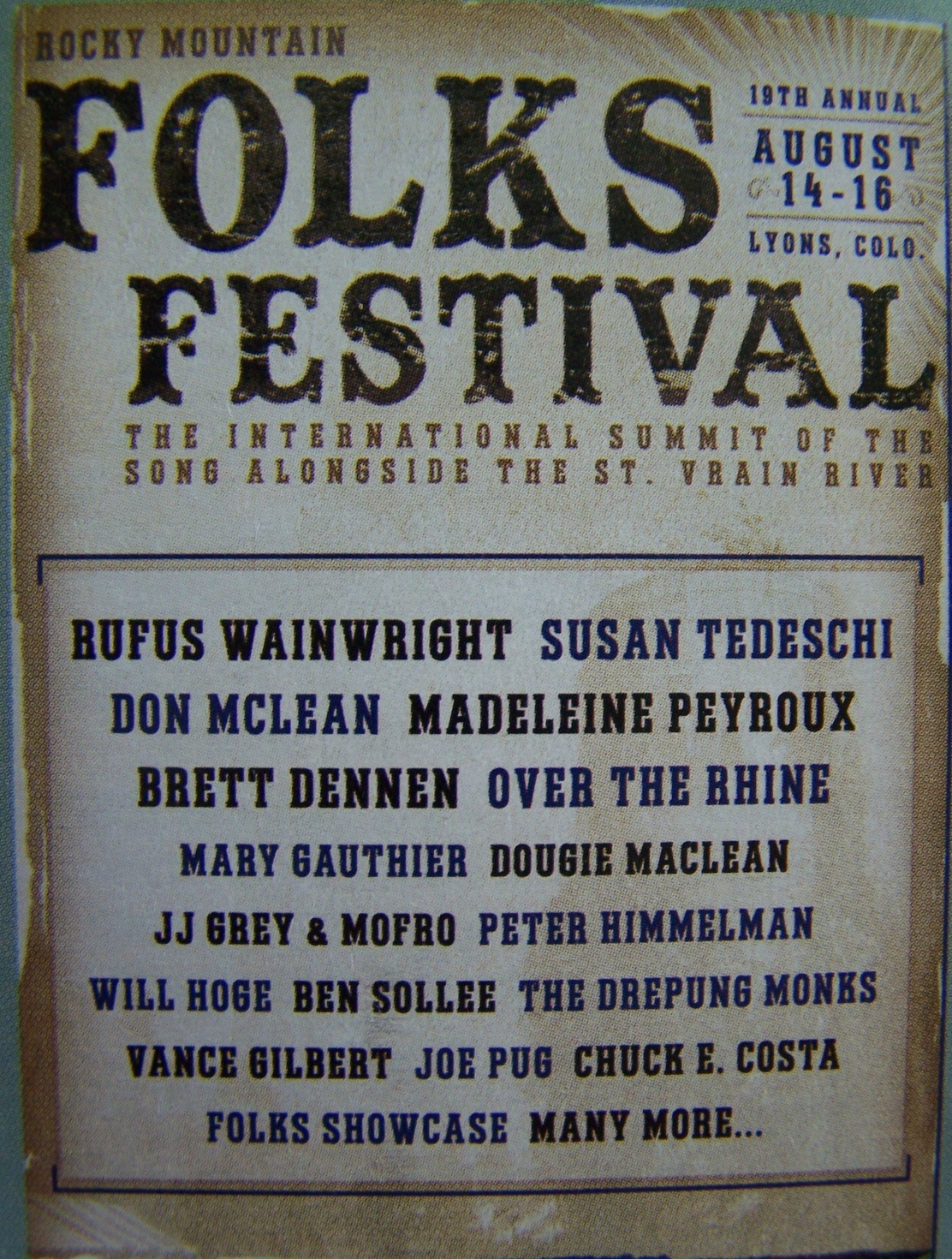 Archiv autora
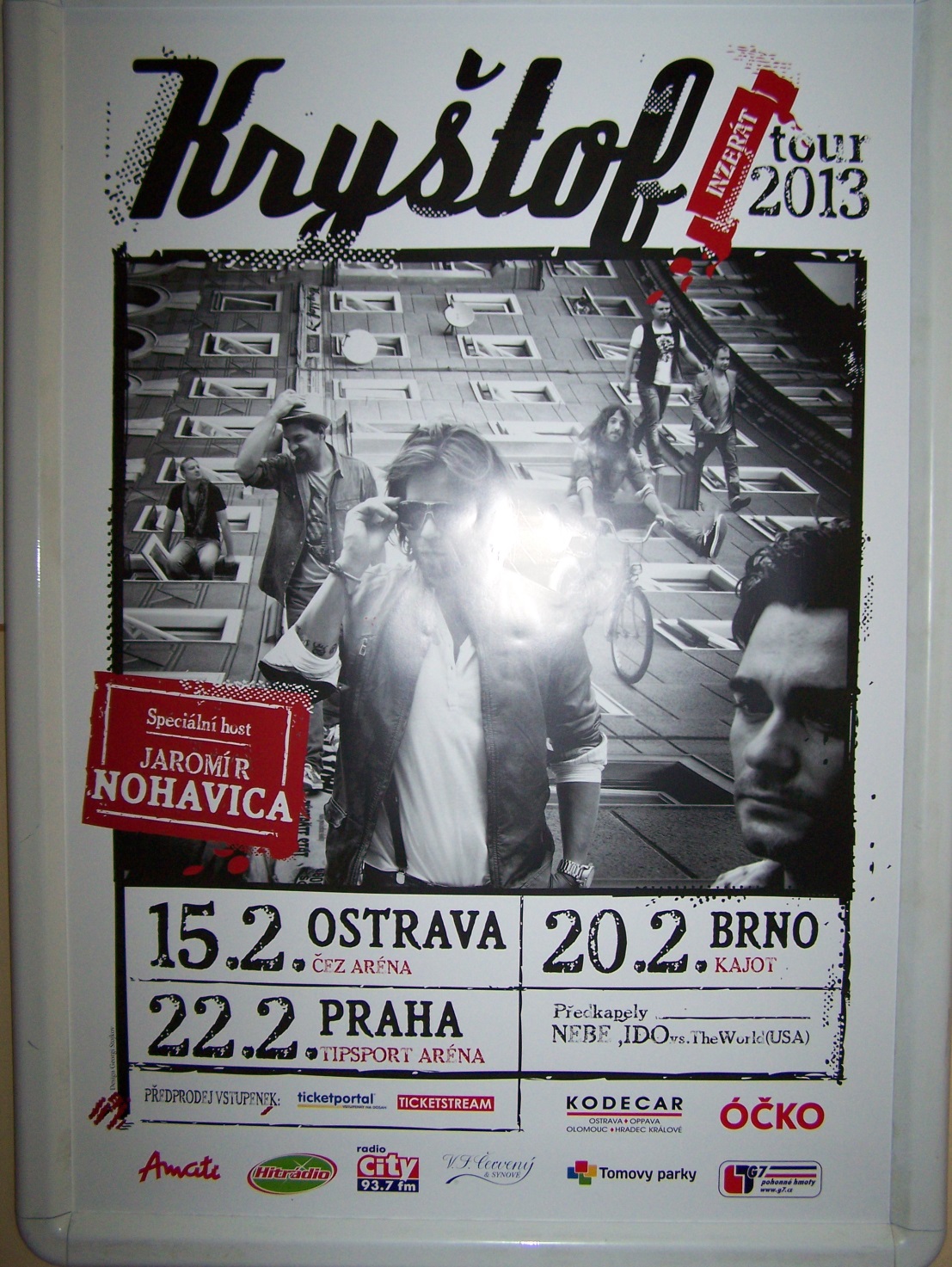 Využívá různé dobové   
       komunikační technologie
Tvar i barva písma závisí 
      na vkusu autora
Výběr druhu písma koresponduje vždy
      s myšlenkou, obsahem  
      plakátu
Písmo podléhá stylu účelu
      sdělení
Texty tvarem i barvou odpovídají všem
      prvkům v plakátu
Loga sponzorů samozřejmostí
Archiv autora
©c.zuk
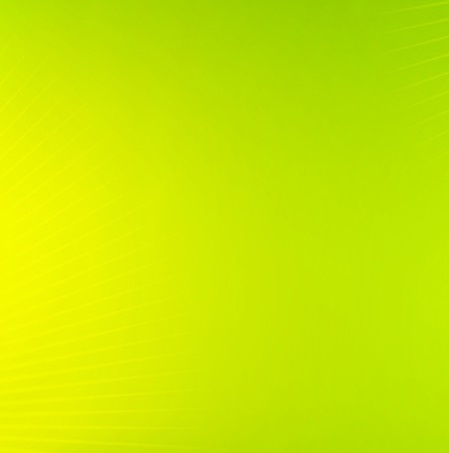 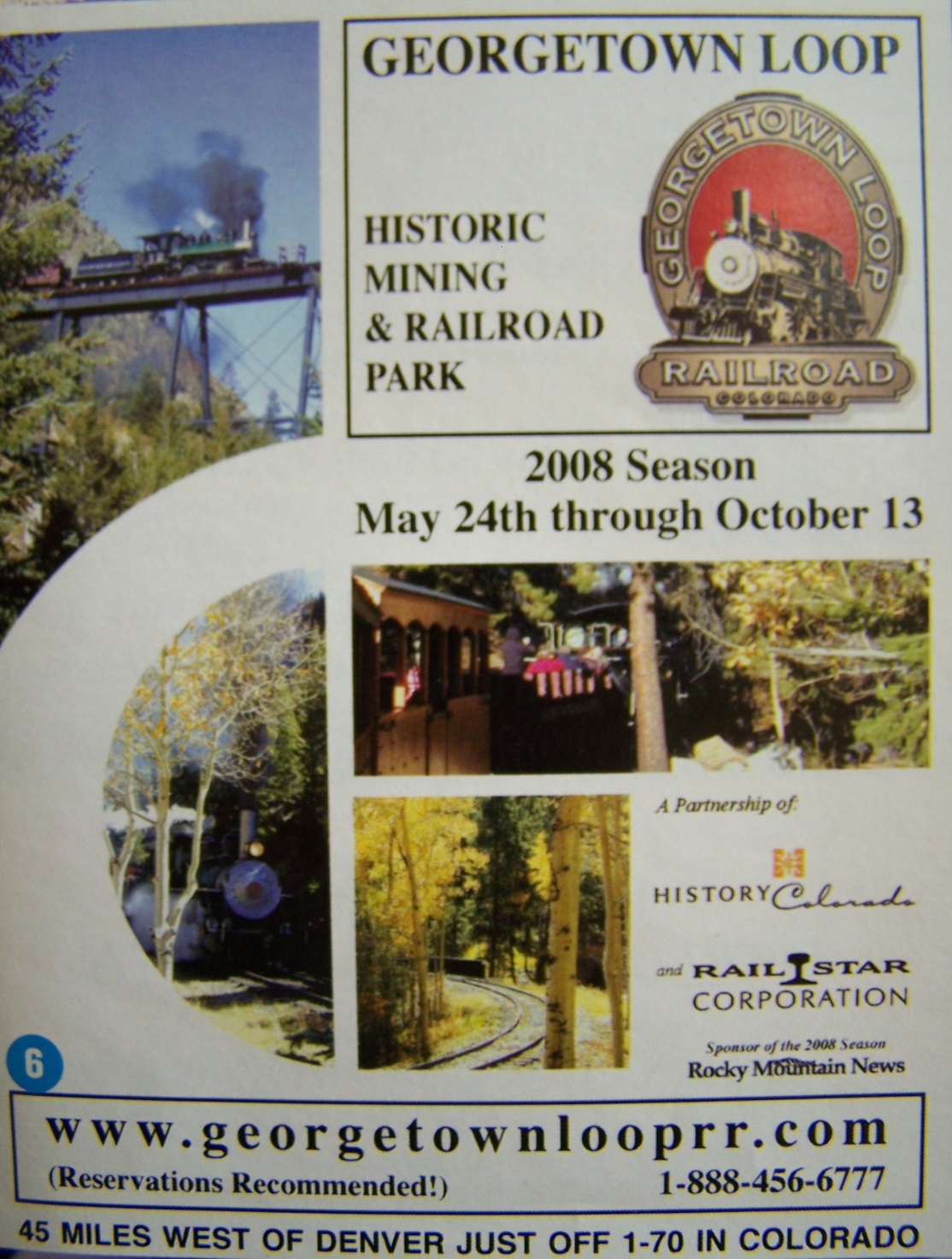 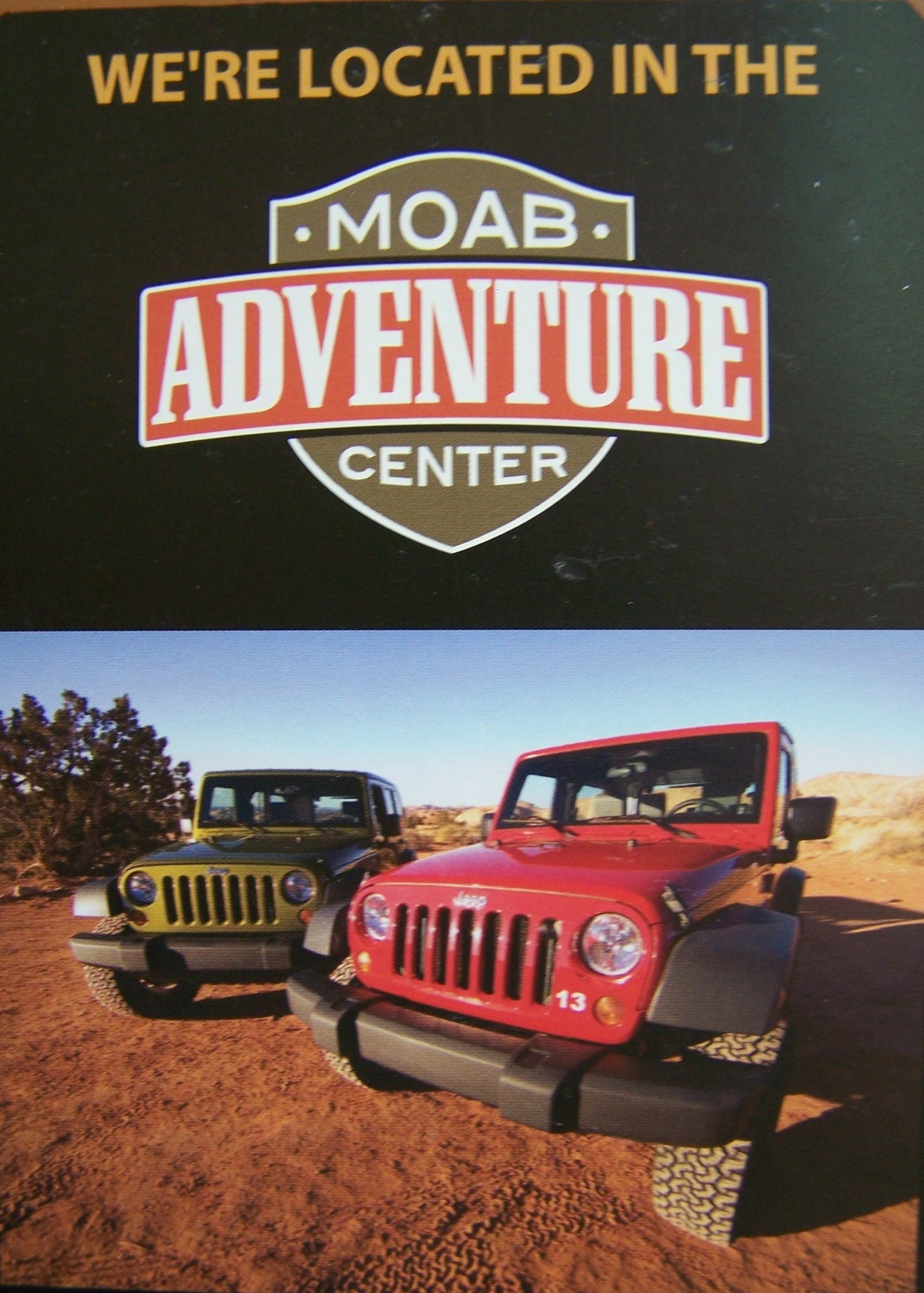 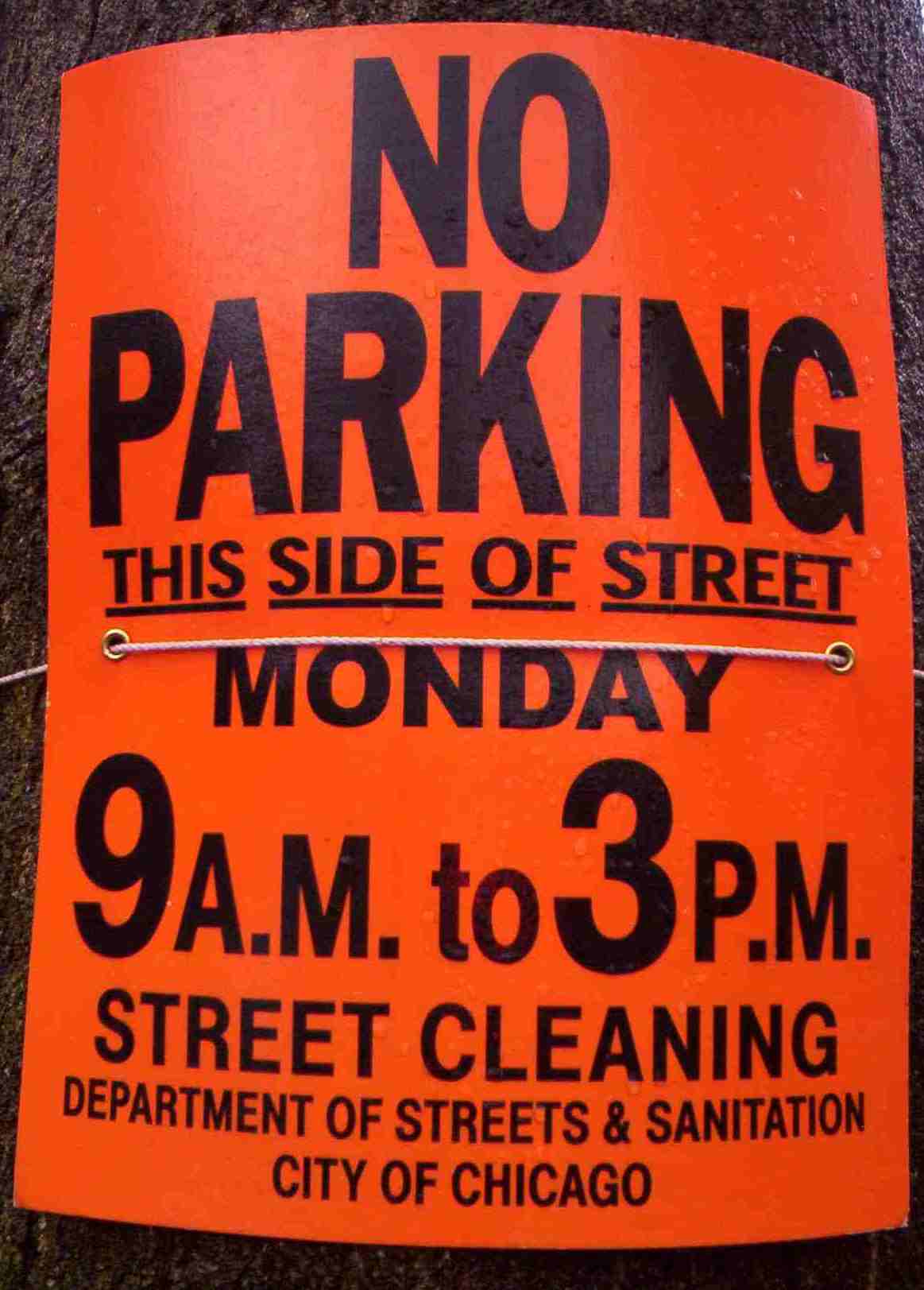 Leták
nenáročný na zpracování, levnější, 
velmi často používaný v tištěných propagačních prostředcích
Text se podřizuje autorovi,
      účelu i ceně tisku
Archiv autora
Texty podrobné s údaji
Formáty: A3, A4,5,6 – 8
Různé druhy písma
Maximálně 3 druhy
Archiv autora
Archiv autora
©c.zuk
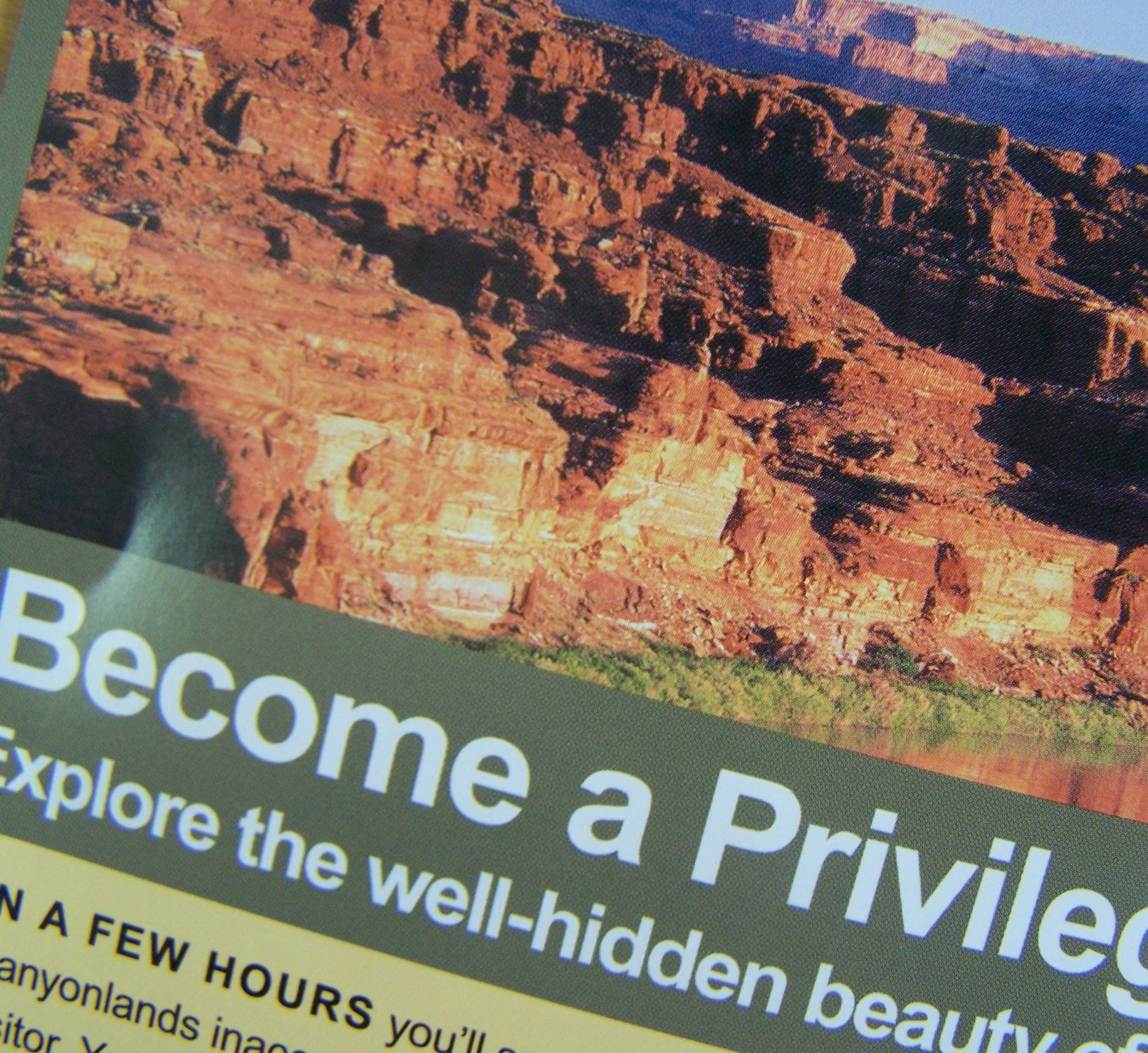 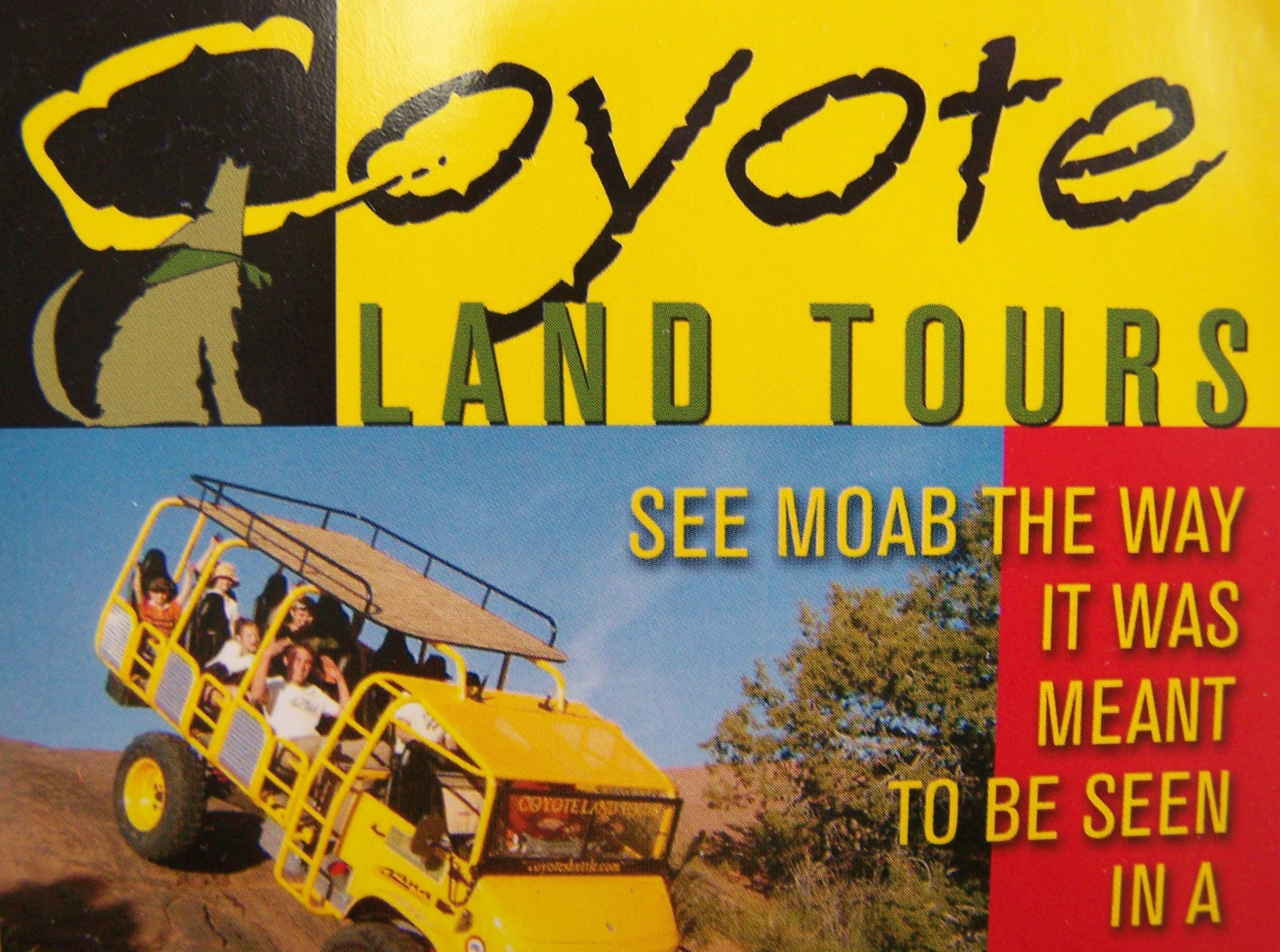 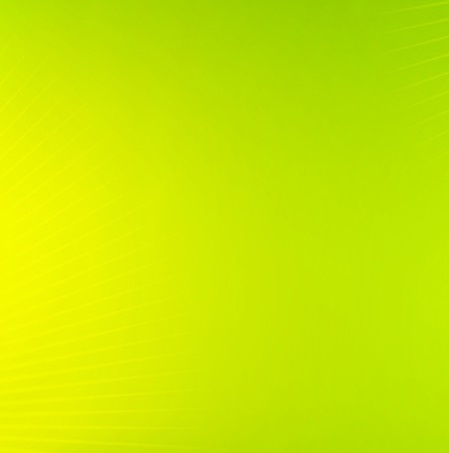 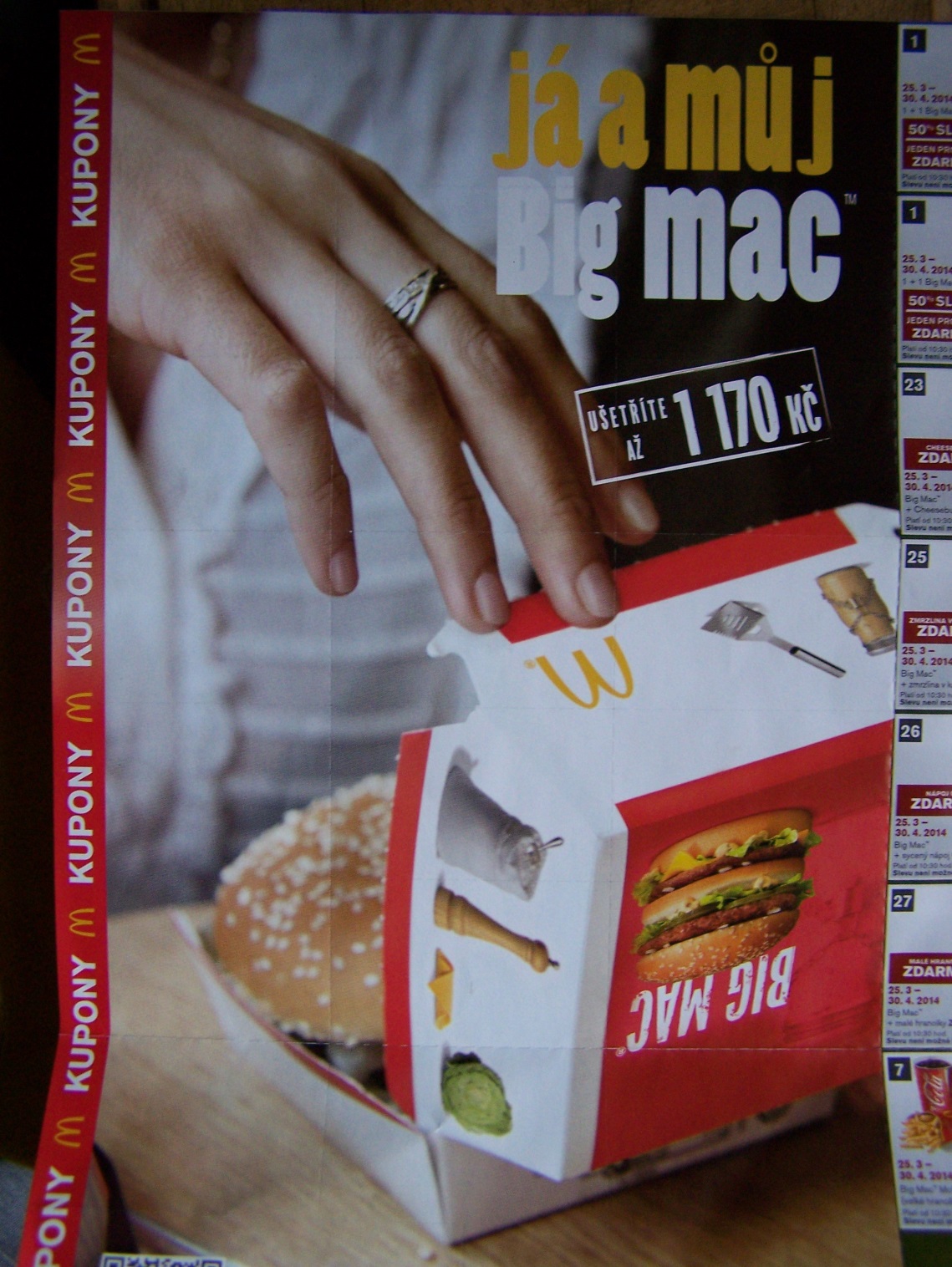 Letáky jsou na každém našem kroku
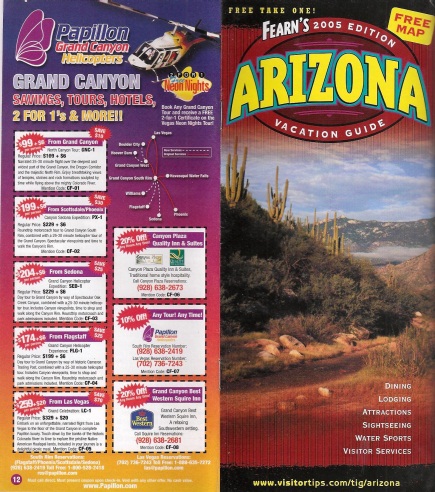 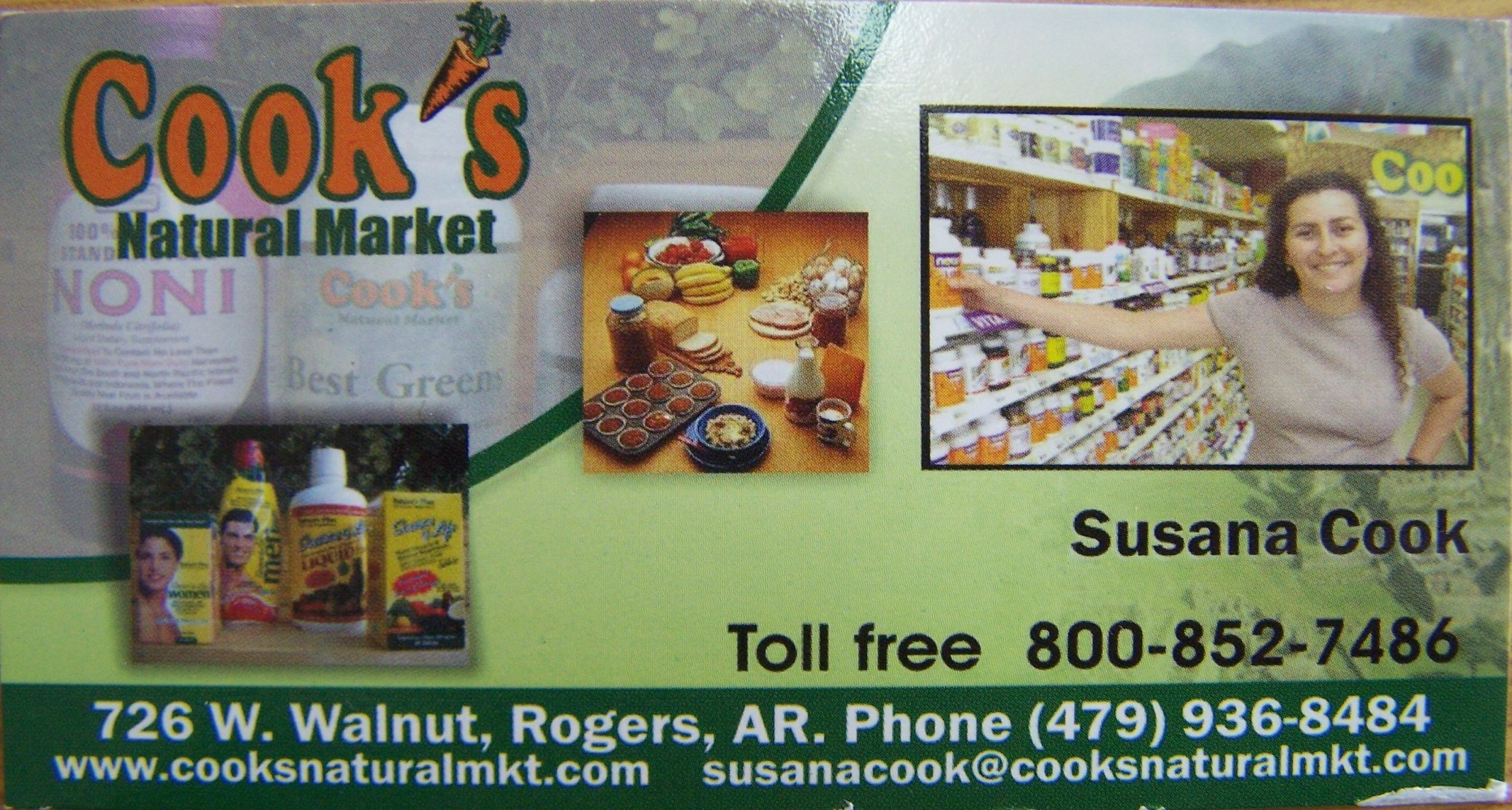 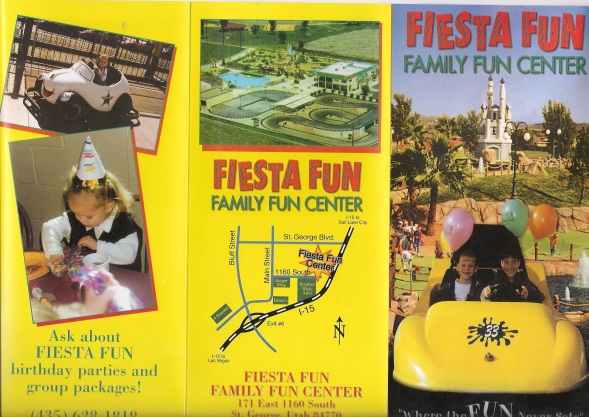 Archiv autora
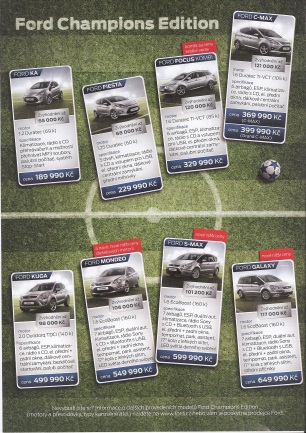 Informují, upřesňují, nabízejí, tlachají, někdy netlachají, jsou ryze komerční, sem – tam 
I povedené, dohánějí nás, obtěžují a někdy ne, učí nás je intenzivně vyhledávat nebo také zahazovat….
Texty rozmanité, hloupé nebo chytré…prostě leták je nejpopulárnější…
nejvíce používaný, účinný,
propagační prostředek.
Archiv autora
Archiv autora
Archiv autora
Archiv autora
Archiv autora
Archiv autora
©c.zuk
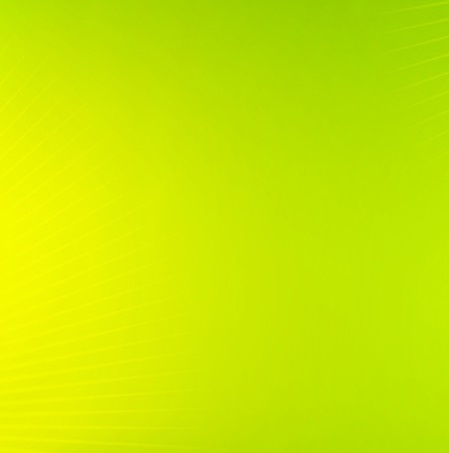 Může obsahovat i mapky, navigační údaje, plánky měst v kreslené podobě, vyznačené trasy památek…
Prospekt
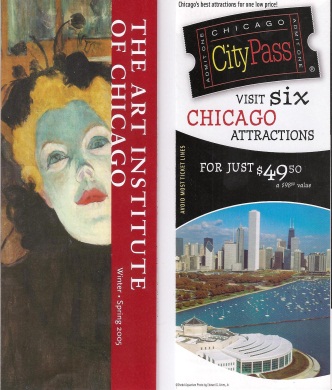 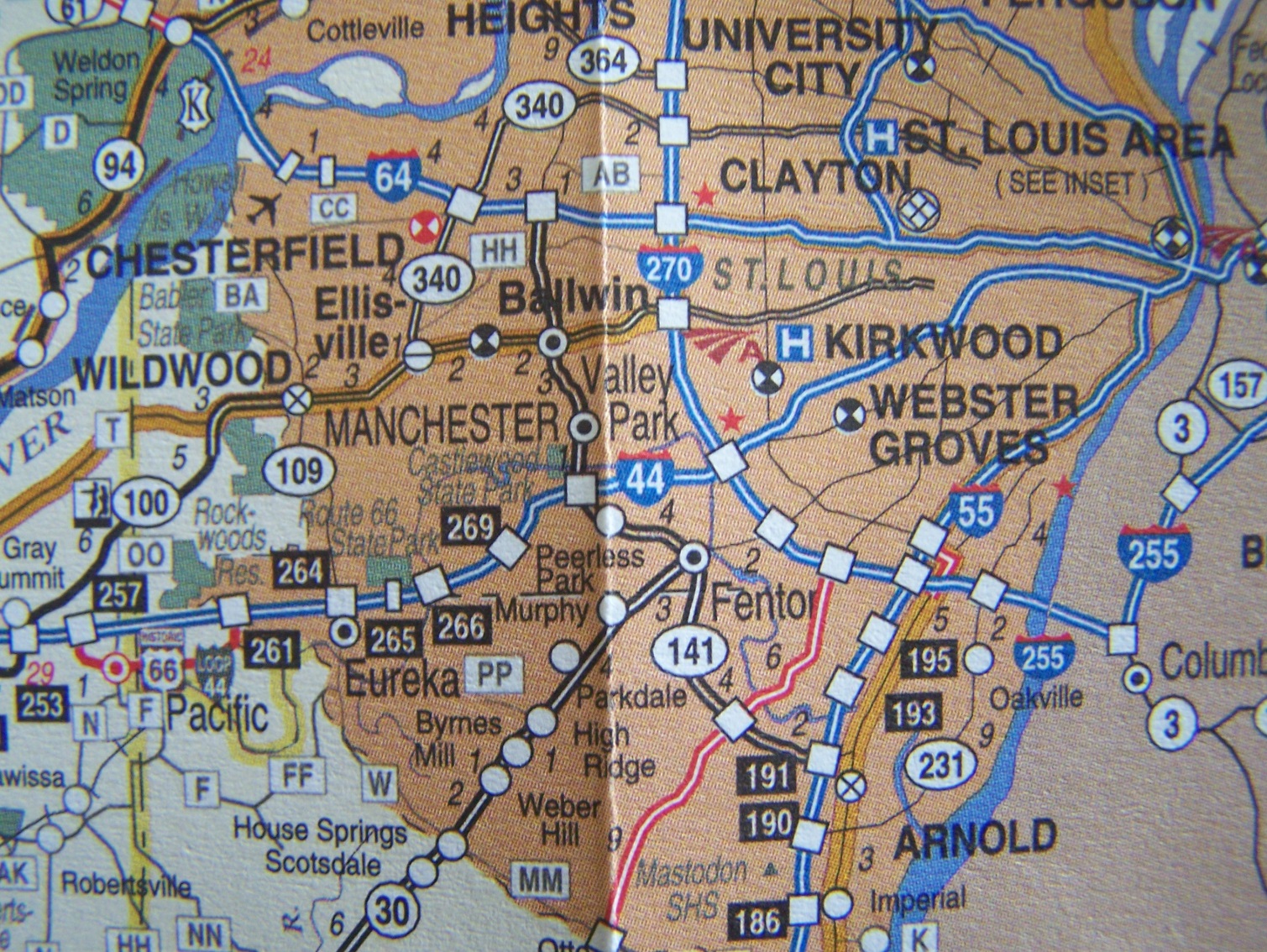 Texty hlavní:
     zvýrazněné druhem  
     písma, barvou a jejich 
     posazením v ploše
     stránky prospektu.
K uvedení nových výrobků na trh
Má více listů, různě skládaný, 
Barevný, několik druhů písma, 
Využívaný na výstavách, veletrzích, 
    k prezentacím firem apod.
Výrazné fonty písma
Texty vedlejší:
   obsahují konkrétní údaje,
   slevové kupony, bonusy
   pro zákazníky apod., 
   druhy písma v barvě i  
   velikosti méně výrazné.
Menší fonty písma
Archiv autora
Archiv autora
©c.zuk
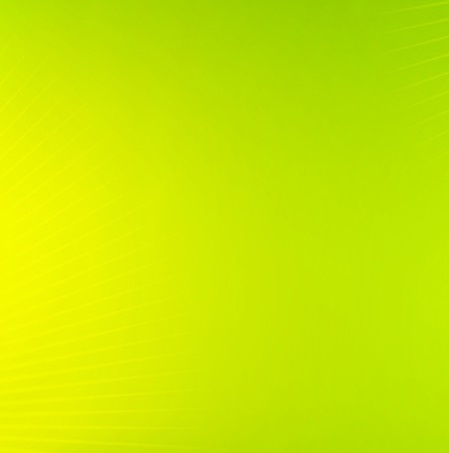 Brožura
podobná prospektu 
má více jak deset stran
propaguje zboží, značku firmy, druhy písma 
     libovolné 
texty obsáhlejší, výrazné nápisy v textu

velmi nápadný je obal brožury
Inzerát
nenáročný na zpracování, levnější, 
velmi často používaný v tištěných propagačních prostředcích
©c.zuk
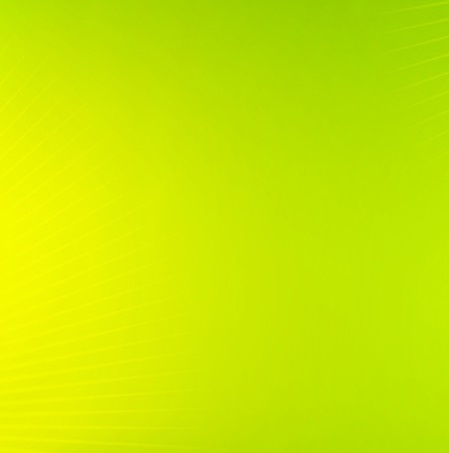 Pracovní list 1
Vypracuj ručně návrh na barevný leták
Formát A4, libovolná technika zpracování
Téma letáku – slevová akce
Zboží – libovolné
Texty a druhy písma podle tvého výběru, nápaditosti
Leták jednostranný
Využij svou fantazii a kreativitu
©c.zuk
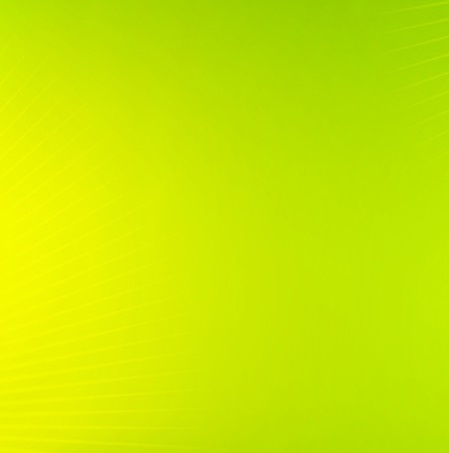 Pracovní list 2
Vypracuj pomocí PC návrh na barevný leták
Formát A4, libovolná technika zpracování
Téma letáku – slevová akce
Zboží – libovolné
Texty a druhy písma podle tvého výběru, nápaditosti
Leták jednostranný
Využij svou fantazii a kreativitu,
     dostupné grafické programy v PC
©c.zuk
Použitá literatura
[1] archiv autora, KODĚROVÁ, Zuzana. Fotografie: galerie ©c. zuk  2000-2014.
Autorem fotografií, není-li uvedeno jinak, je Zuzana Koděrová. 
Autor (Zuzana Koděrová) souhlasí s jejich zveřejněním na Metodickém portálu.
©c.zuk